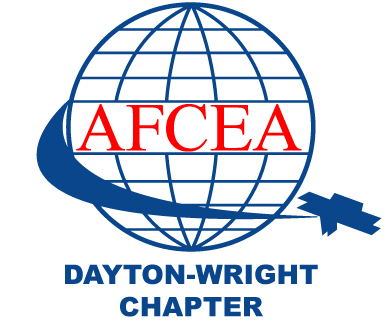 Promoting the ethical exchange of ideas among academia, industry, and
 government to solve warfighter challenges
February 2020 Luncheon
Facebook  @DWAFCEATwitter  dayton-wright afcea@DWAFCEA
LinkedIn Dayton-Wright Chapter of AFCEA International
dwafcea.orghttps://daytonwrightafcea.wildapricot.org/
Today’s Featured Guests
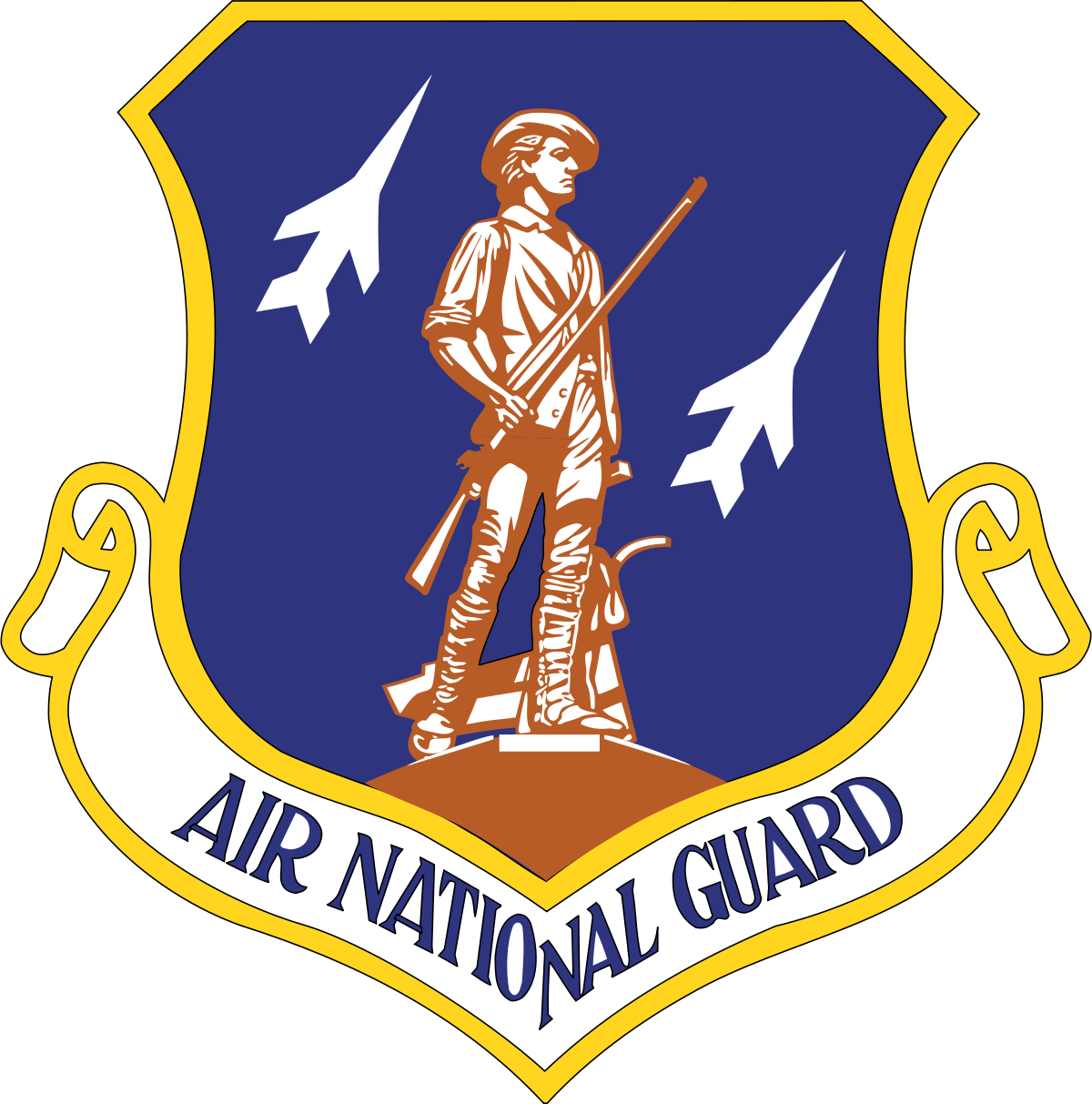 Col. Wade Rupper 
And 
Lt. Col Steve Dudash  

Air National Guard 
Expeditionary Cyberspace
Diamond Sponsors
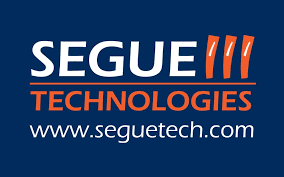 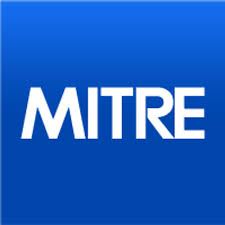 Thank you!
Ruby Sponsors
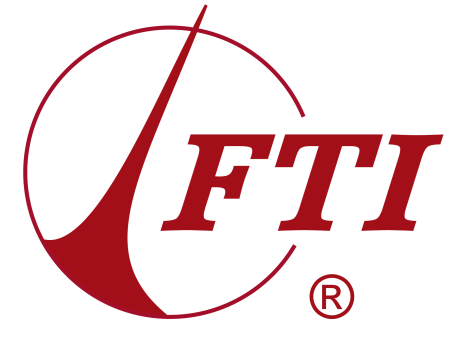 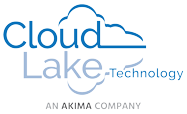 Thank you!
Sapphire Sponsors
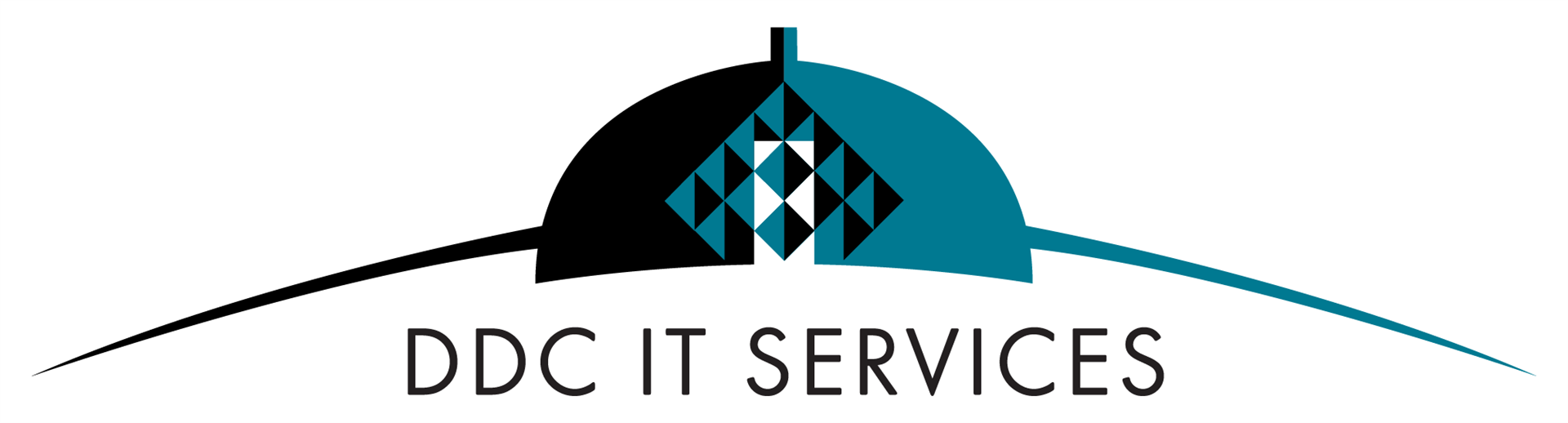 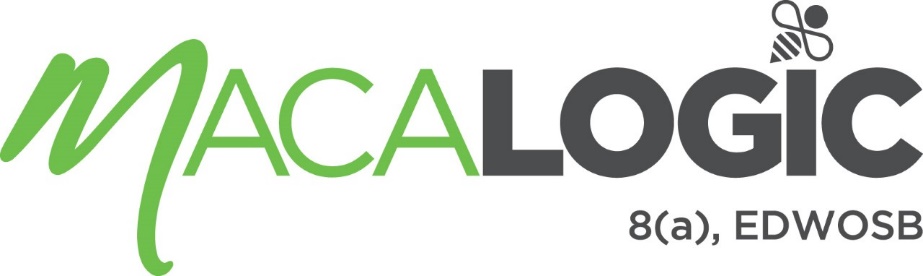 Thank you!
Luncheon Table Sponsors
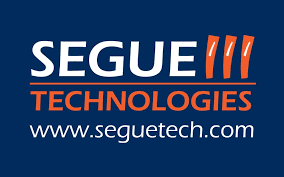 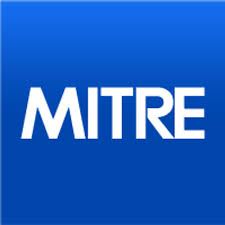 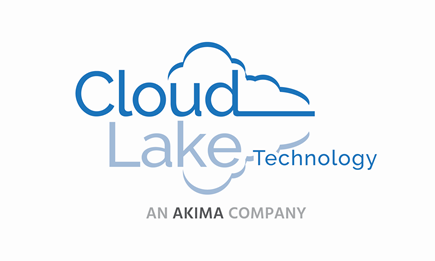 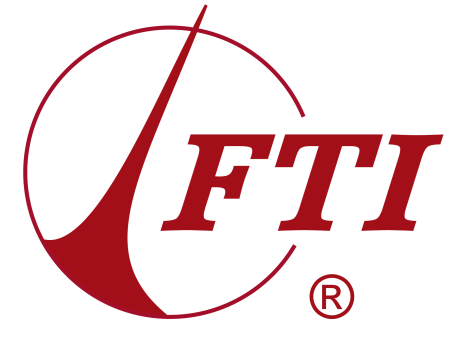 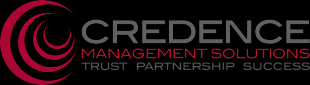 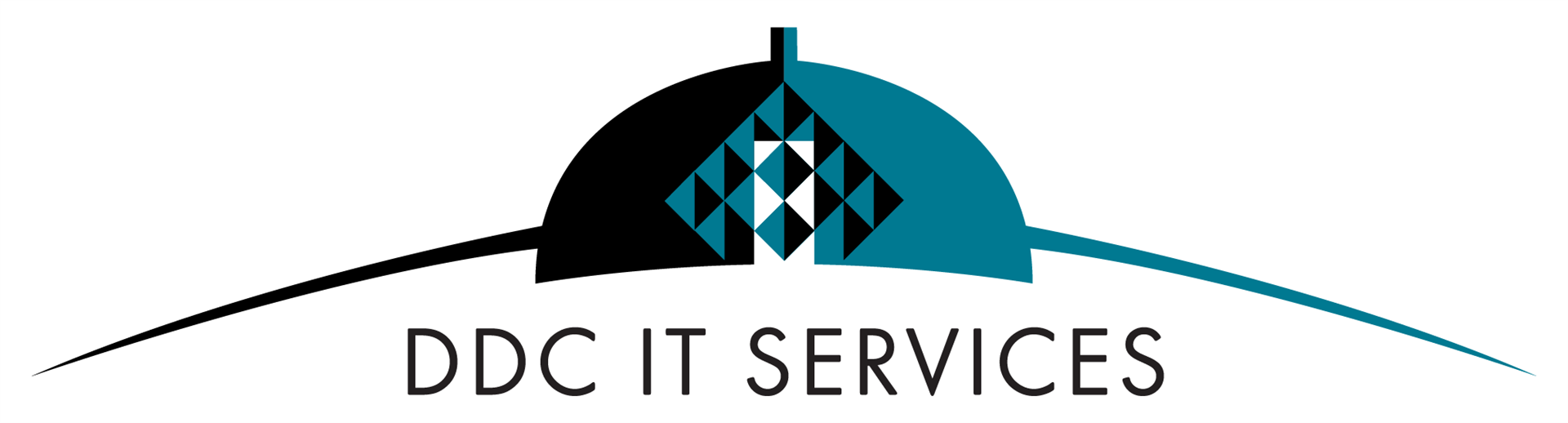 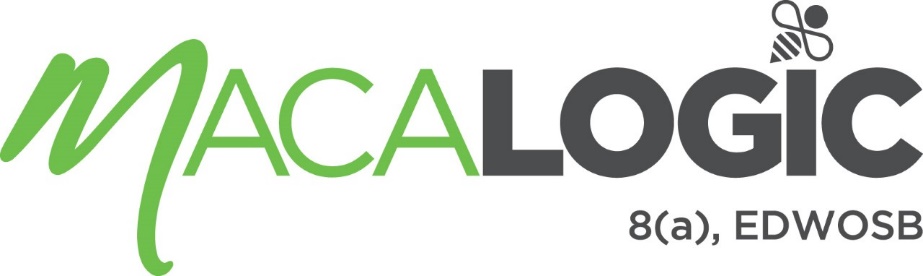 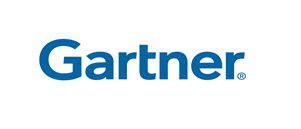 Program Sponsor
Facebook  @DWAFCEATwitter  dayton-wright afcea@DWAFCEA
LinkedIn Dayton-Wright Chapter of AFCEA International
dwafcea.orghttps://daytonwrightafcea.wildapricot.org/
Get Noticed Annual Sponsor Levels for 2020
Annual Diamond Sponsor         $6,000   5 3
Annual Ruby Sponsor 	         $4,000  10 9
Annual Sapphire Sponsor         $2,000  20 18
Corporate Table at Luncheons 
Golf Tournament Tickets
Table & Tickets to the Wright IT Summit 
Tickets to Casino Night 
Recognition at DWAFCEA Events website & Advertising 
dwafcea.org   https://daytonwrightafcea.wildapricot.org/
New Members February
Kyle Alcorn
Meghann Hausmann
James Moots
Jatin Singh
William Widziszewski
Renewing Members February
McKenzie Beaty
Teresa Crawford
Adam Crouch
Chris Evans
CDR (ret) Richard Fields 
Mike Gilkey
Veronica Gilmore
John Griffo
Brian Hale
Andy Higgins
John Jannazo
PO (USN) Kyle Labombarbe
Craig Leiby
Michelle Nixon
Dr. Michael Radomsky
Vijay Sabbineni
Yvonne Vermillion
New/Renewing Corporate Members
Array Information Technology - 14        
Ball Aerospace – 30  
BTAS Inc. – 15 
Centauri - 29 
DDC-IT Services LLC – 14 
Energy Technologies Inc. – 1
Thank-you  Corporate Associates!!
Education News
Carrie Taylor and Andy Higgins

H.S. Scholarships
Local College and University Scholarships
Middle School Teacher Grants
Sponsor STEM related activities  
2019 Over $20,000 awarded 

Robotics Challenge Coordinator - Filled
Facebook  @DWAFCEATwitter  dayton-wright afcea@DWAFCEA
LinkedIn Dayton-Wright Chapter of AFCEA International
dwafcea.orghttps://daytonwrightafcea.wildapricot.org/
Community News
Air Force Association AFA Mixer 
Feb 20 4:30- 6:30 Wandering Griffin

AFRL Small Business Hub Collider 
Wed Feb 26, 1-4PM WBI 444 E 2nd Street Dayton 
CMMC Cybersecuirty Certifications
Facebook  @DWAFCEATwitter  dayton-wright afcea@DWAFCEA
LinkedIn Dayton-Wright Chapter of AFCEA International
dwafcea.orghttps://daytonwrightafcea.wildapricot.org/
New Event in Dayton!
Phoenix Project – Transformation Unconference
May 1 Downtown Dayton
In business today, we not only have to accept change, we must embrace it.
A VERY unique event fostering Communication, Collaboration, and Innovation between Government, Industry, and Academia. 
Transforming the way we collectively view our jobs and ourselves. 
Engage in interactive experiences that inspire us to embrace new, innovative ideas. 
You’ll leave with tools for–and a deeper understanding of—divergent thinking, active listening, and wholehearted learning and living. 

Join us for the Phoenix Project’s first capstone event on May 1. 
Reach out to Joni Ahlers or Krystin Fakalata for more information.
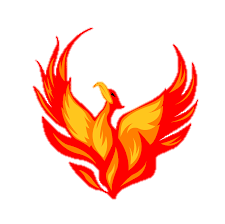 Phoenix Project
Upcoming AFCEA Events
Facebook  @DWAFCEATwitter  dayton-wright afcea@DWAFCEA
LinkedIn Dayton-Wright Chapter of AFCEA International
dwafcea.orghttps://daytonwrightafcea.wildapricot.org/
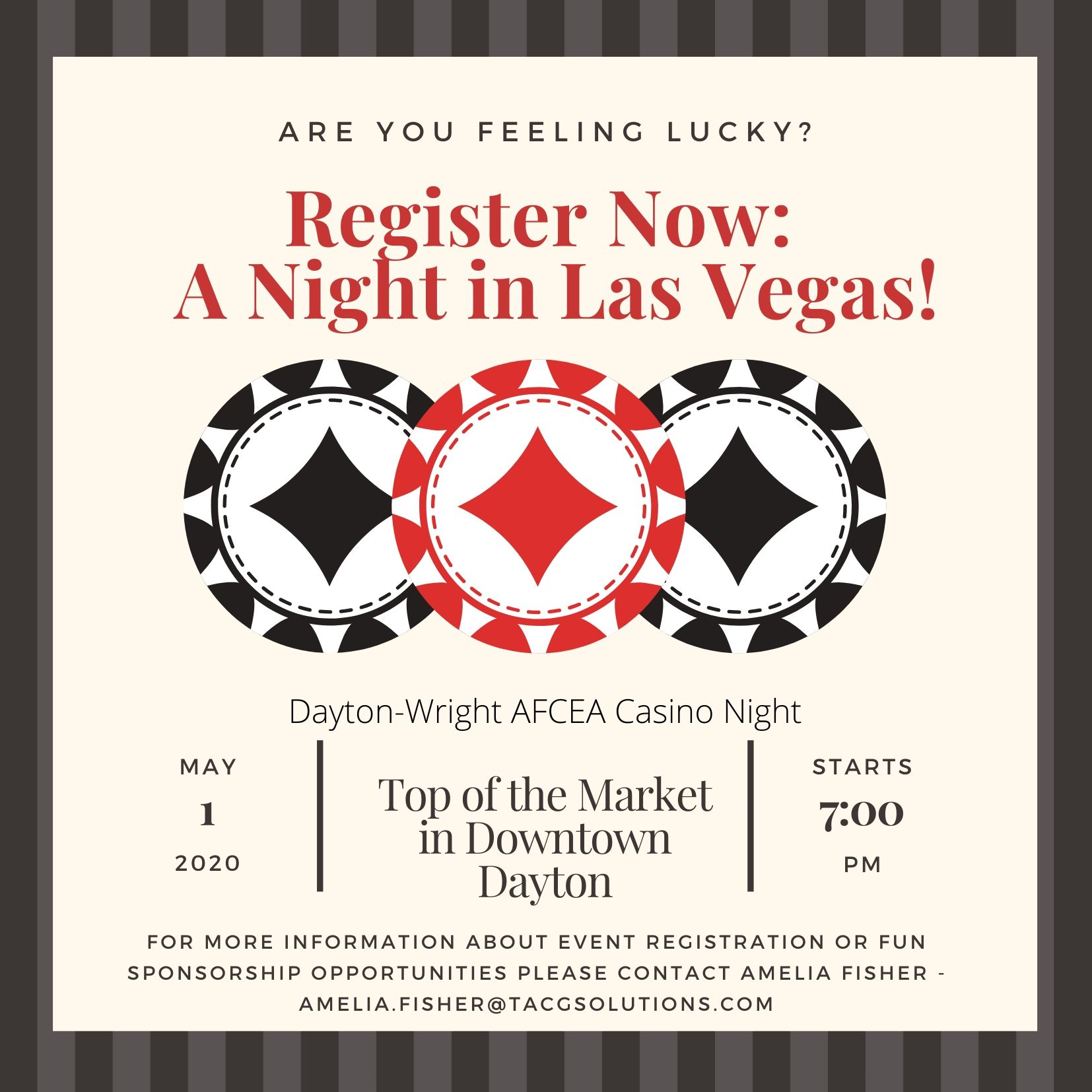 Contact Amelia Fisher for more information on fun sponsorship opportunities like:

A deck of logoed playing cards

Sponsor named cocktail 

Hosting a champagne toast

Sponsoring a late night food option like a tater tot bar!

And more….!
[Speaker Notes: This event is focused on raising funds to support our science, technology, engineering and math (STEM) scholarship initiatives. Our chapter has invested well over a million dollars over the years in STEM initiatives that support our USAF enlisted members, local high school students and area colleges and universities thanks to our sponsors and fundraising events!  Come join us in supporting these worthy individuals! Register now before ticket prices increase!]
Volunteers Needed
Luncheons
Wright IT Summit
Education / Scholarships
Training Activities
Ideation & Innovation Forums
STEM Related Activities
Young ACFEAN Events
Student Chapter Support
S5 Conference
Facebook  @DWAFCEATwitter  dayton-wright afcea@DWAFCEA
LinkedIn Dayton-Wright Chapter of AFCEA International
dwafcea.orghttps://daytonwrightafcea.wildapricot.org/
Check your email address!Renew Your Membership www.afcea.org/membership
Facebook  @DWAFCEA
Twitter  dayton-wright afcea@DWAFCEA
LinkedIn Dayton-Wright Chapter of AFCEA International
dwafcea.orghttps://daytonwrightafcea.wildapricot.org/
2020 Partners
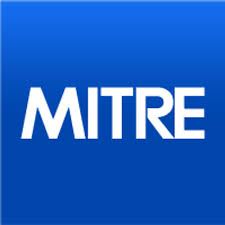 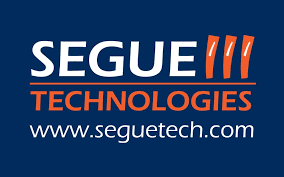 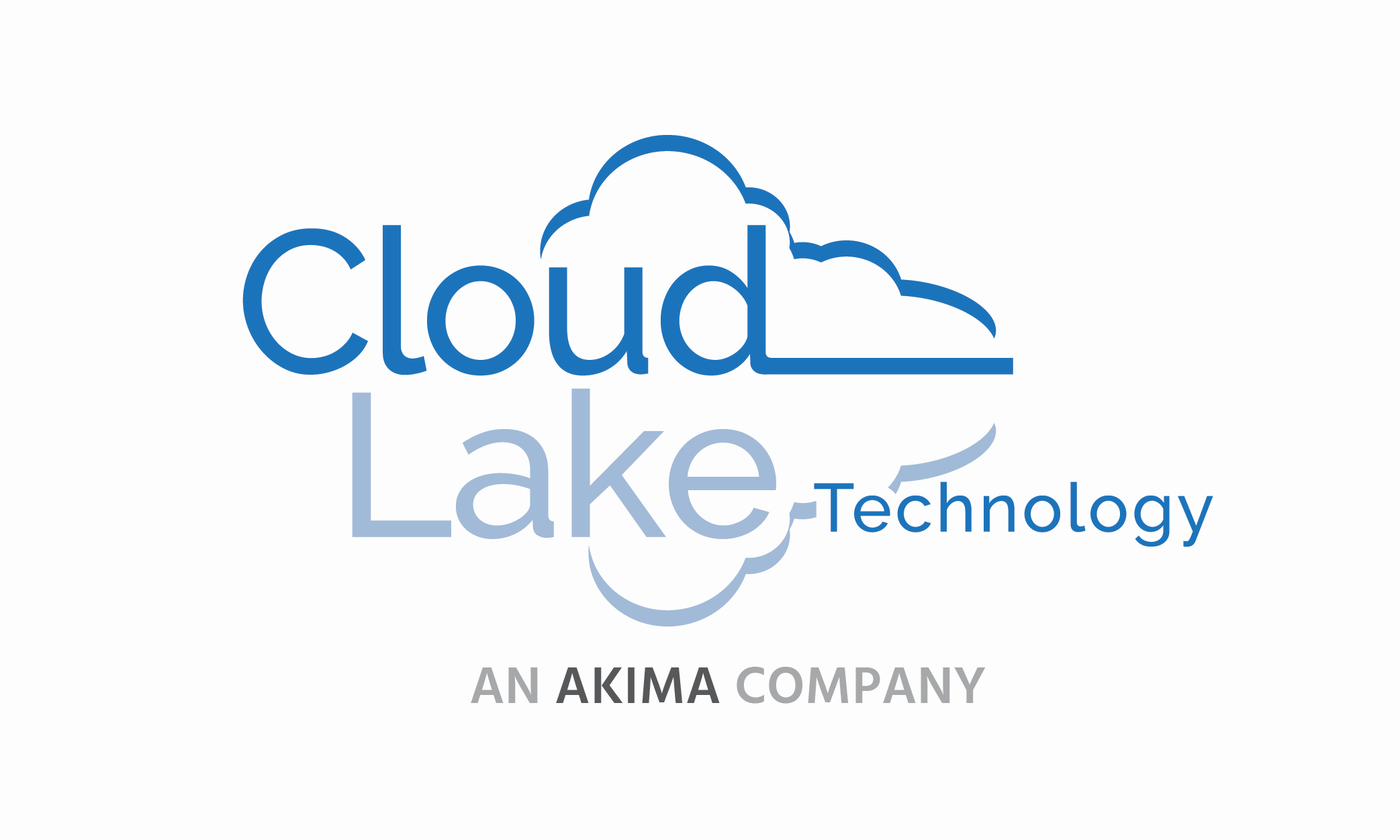 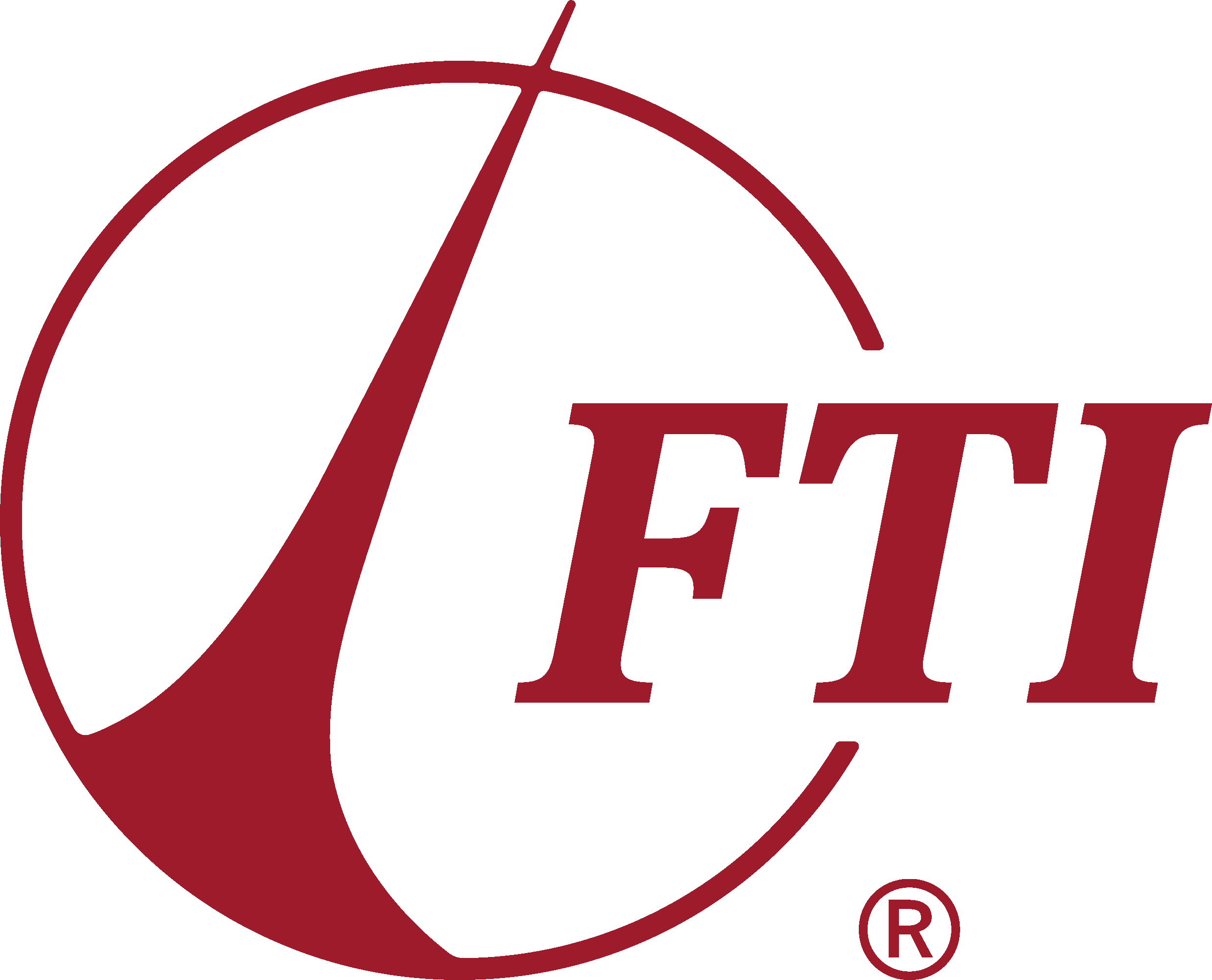 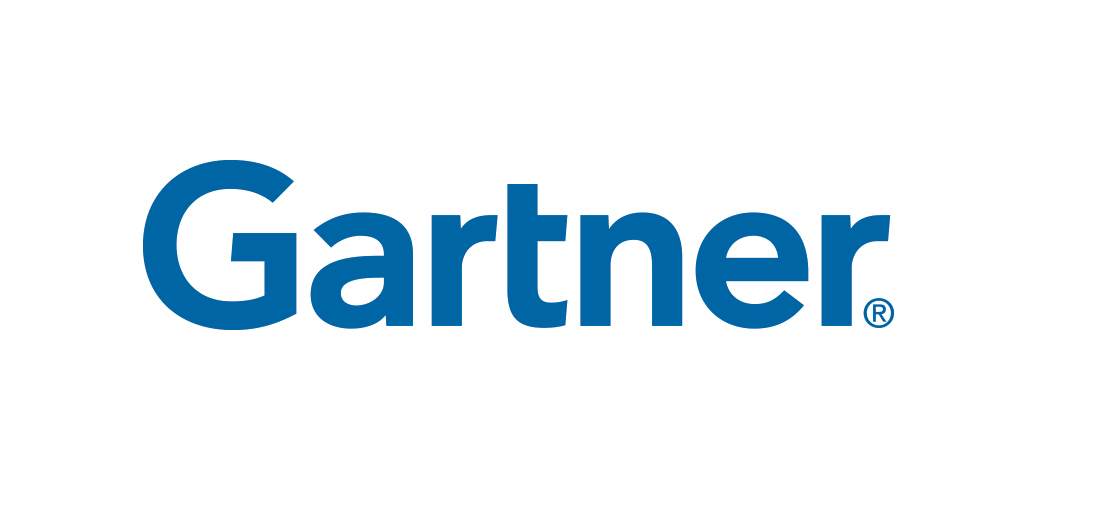 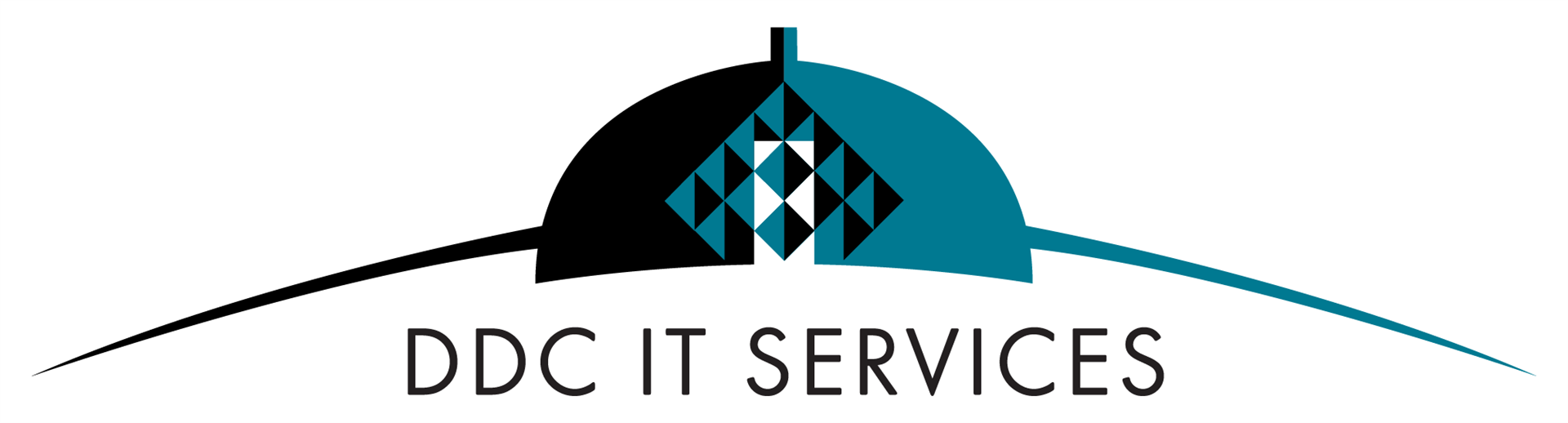 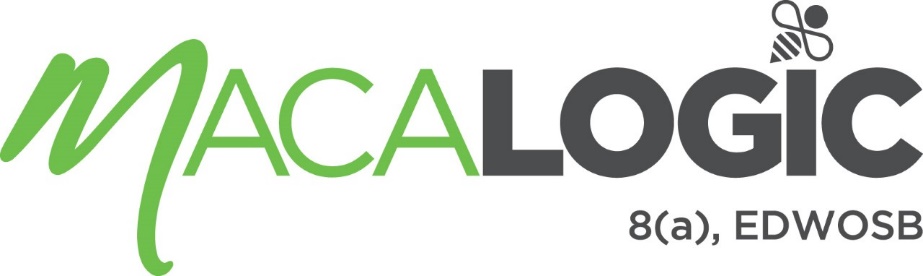 [Speaker Notes: Executive Vice President     David Dodds ICS Inc 
Vice President, Information     Keith Harvey, TACG Solutions
	Director of Publicity   Brenda Colton     
	Office of Historian         
	Office of Web Master   Matt Seibert, 88CG/SCXS 
	IT Team – Alberto “Mike” Jerez
	IT Technology – Billy Grill
Vice President, Membership     Julie Eitiniear, Menya Communications  
	Director, New Member Development      ------   
	Director, Corporate Outreach   Merry Korn Pearl Interactive   
	Director, Small Business   ___________________  
	Director of Individual Memberships   Mindy Waldren Altamira   
	Director, Young AFCEAN   Krystin Fakalata, MacAlogic    Co-Director Jon Hipsher DLA     YAC Events ____________    
	Director for Student Chapters       
Vice President, Programs     Matt Powell, Gartner   
	Director of LuncheonArrangements   Ashley Cigolotti Brooksource & Technical Youth     Dep Director, Luncheons Joel Schell TACG  
	Luncheon Team  - Mike and Wanda Markowski   
	Director IT/Communications Andy Seitz       Luncheon Volunteer Lisa Reineke Segue Technologies     Luncheon Volunteer Greg Riddle TekSystems   
	Director of Special Events         
	Director, Winter Casino Night Event  Cheyanne Plewe    Event co-Chair Alyssa Vorhees Lexis-Nexis     Event co-Chair Joni Ahlers Brixey and Meyer     Chair, Communications         Chair, Sponsorships Mark Human        Matt Powell         Brent Ahlers Gartner     Julie Harris Deloitte       Lauren Ryan     
	Director, Golf Outing   Jeff Haas Seque     Golf Outing Co-Chair Eric McGrane (I think he had to pull off????) Exeter     Chair, Communications Scott H Harris Mainsail Group     Chair, Information Management Billy Grill       Chair, Sponsorships           John Joyce STS SpecPro Technical Services       Barb Swartz Teradata   
	Director, Logistics IT Conference   David Hart Seque     Conference Co-Chair         Chair, Communications         Chair, Programs         Chair, Sponsorships       
	Director of Protocol   Danna Plewe 88 ABW/CVB     
	Fall Technology Event _______________
Vice President, Chapter Operations     Yvonne Vermillion Vermillion Enterprises LLC   
	Director, Awards __________Chair, Awards Committee       Director of Marketing and Sponsorship 
	Director of Marketing and Sponsorship Mark Human, HumanIT   
	Yeoman Society     
Vice President of Networking     Nicole Parish ALTAMIRA   
	Director, Military/Government   Col Douglas Dudley AFMC/A4   
	Director of Civic Interaction   Kerry Taylor (stepping down) Ohio Aerospace Hub   
	Director of Small Business    Jim Masonbrink Wright Brothers Institute   
	Director of Professional Organizations   Maurice McDonald Dayton Development Coalition 
Treasurer     John Garrity Brixey & Meyer     Chair, Finance Committee     
Vice President of Education     Carrie Taylor     Chair, Education Committee Robert Orenbaun
	Education Committee       Linda Skinner    
	Director of K-12 STEM   Robert Orenbaun                  
	Director for Higher Education and Internships _______       
	Director for Higher Education Tim Roussos   
Vice President of Enlisted Affairs     MSgt Robert Pettway           
Secretary     Adrianna Templeton  Bering Straits]